Historie didaktiky výtvarné výchovy
Počátky školní výtvarné výchovy a její didaktiky
1869- předmět „Kreslení“ byl uzákoněn jako učební předmět	 na všech Rakousko-Uherských školách

Měl odpovídat praktickým potřebám výroby a státní správy

Bylo zde opomíjeno symbolické, duchovní i expresivní stránky	 kresby

Důraz byl kladen na technickou dovednost mimetického 	zobrazování
Praxe 1/2
Cílem byla především praktická výchova k řemeslu, chápaná 	jako návod k hotovení plánů a rysů.

Důraz byl kladen na výcvik pozorovacích schopností, paměti 	na barvy a manuálních a napodobivých dovedností. 	Taktéž se kladl důraz na čistotu a pečlivost vyobrazení
Praxe 2/2
Kopírovací technika
 založena na obkreslování rytin

Geometrická metoda
systematičnost postupu od jednoduchého k složitějšímu dle věku dítěte či žáka

Stigmografická metoda
obkreslování pomocí sítě souřadnic
Jaké nedostatky mohly mít tyto techniky výuky?
Nedostatky:
Nerozvíjela se pozorovací schopnost
Kresby neodrážely logiku skutečnosti (řád věcí, přírody), ale logiku myšlení autora předlohy
Oblast kresby i význam práce byl redukován
Nepočítalo se se zájmem a aktivitou dítěte
Nerespektovalo zákonitosti myšlení dítěte, které přechází od konkrétního k obecnému
Důraz na efekt práce za cenu potlačení tvořivých schopností dítěte
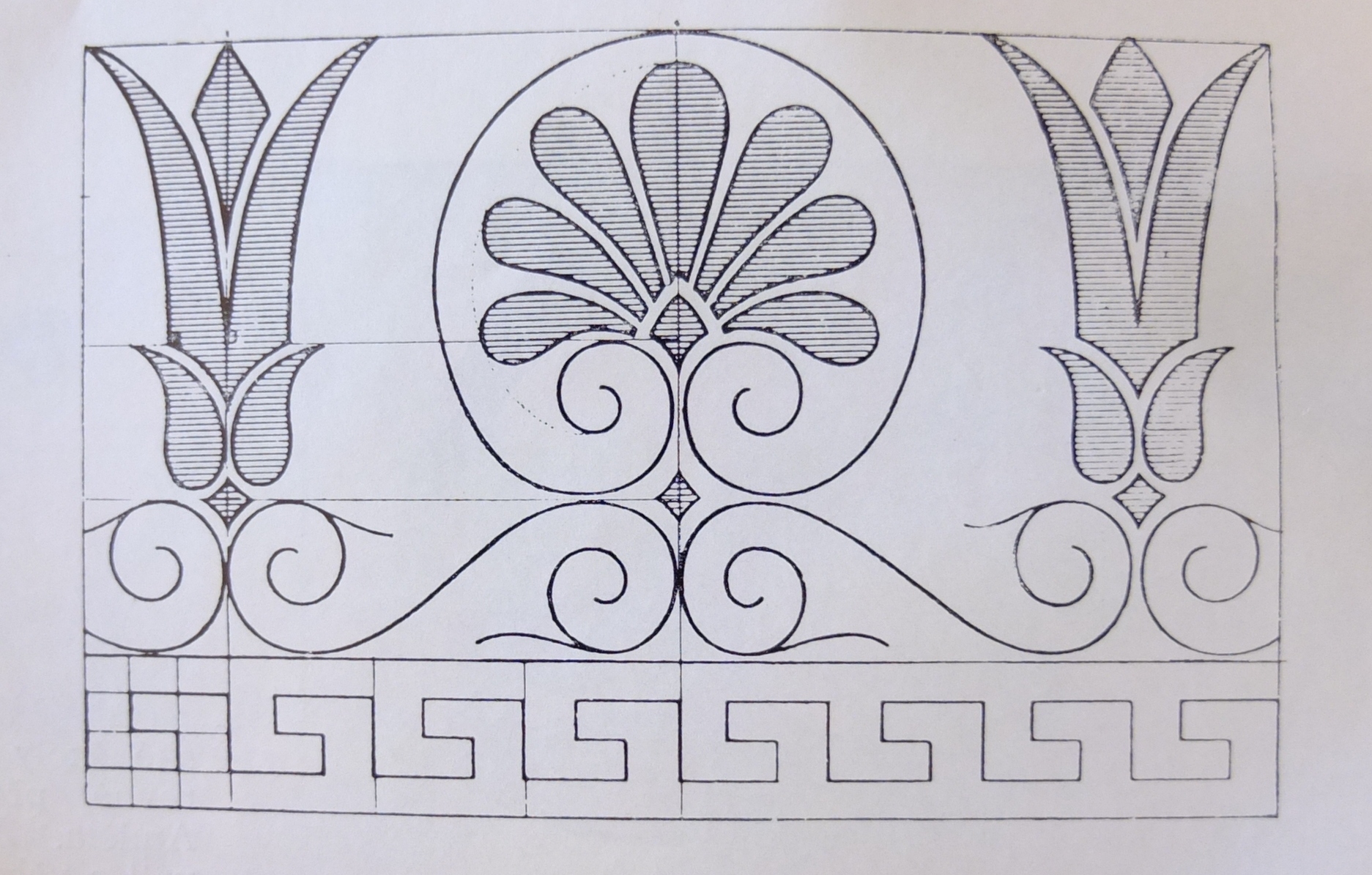 Obr. č. 1, Předloha Hessova Nového kreslení, 1886.
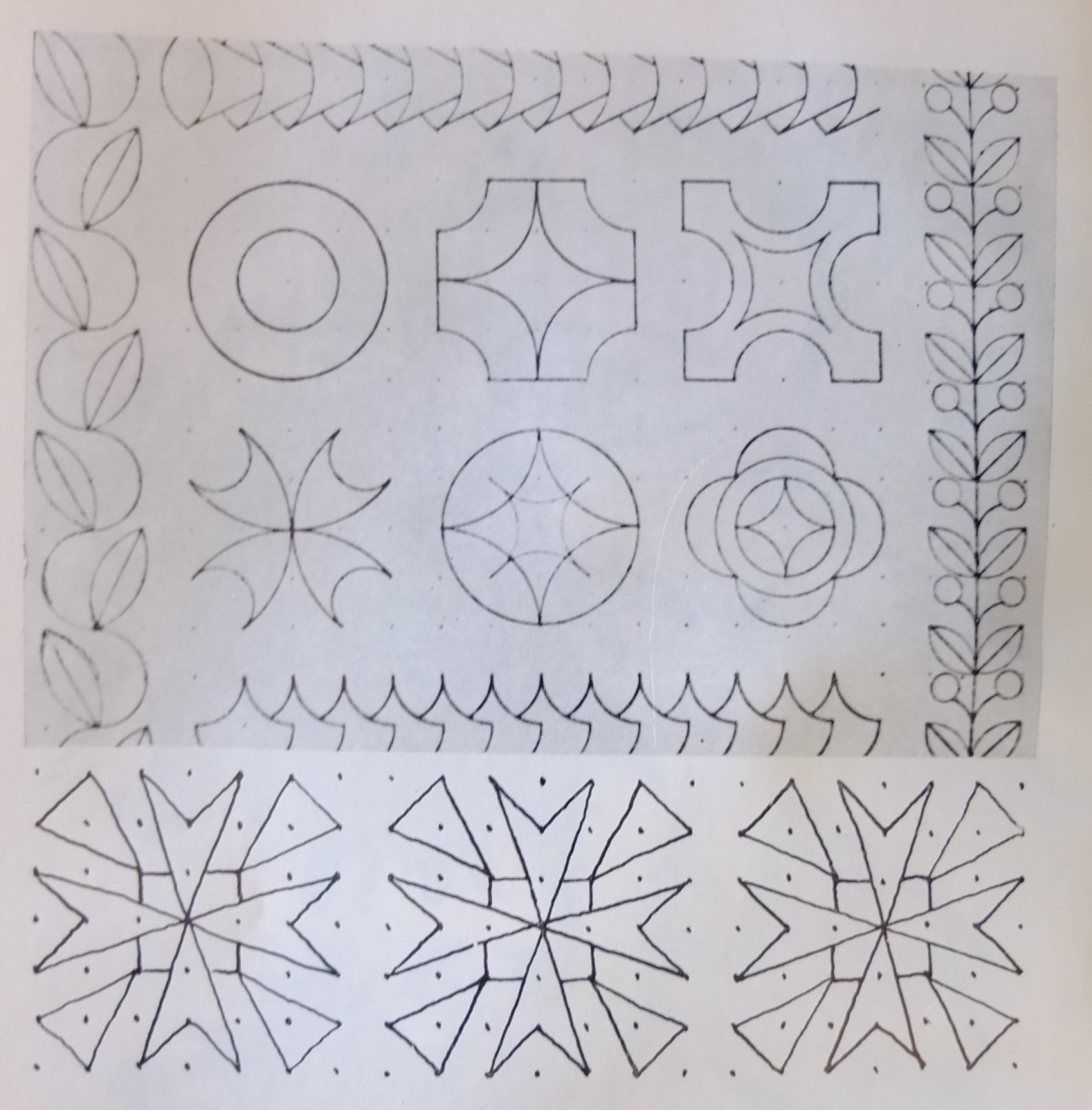 Obr. č. 2, stigmografie, vzniklá z předchozí sítě čtverečků
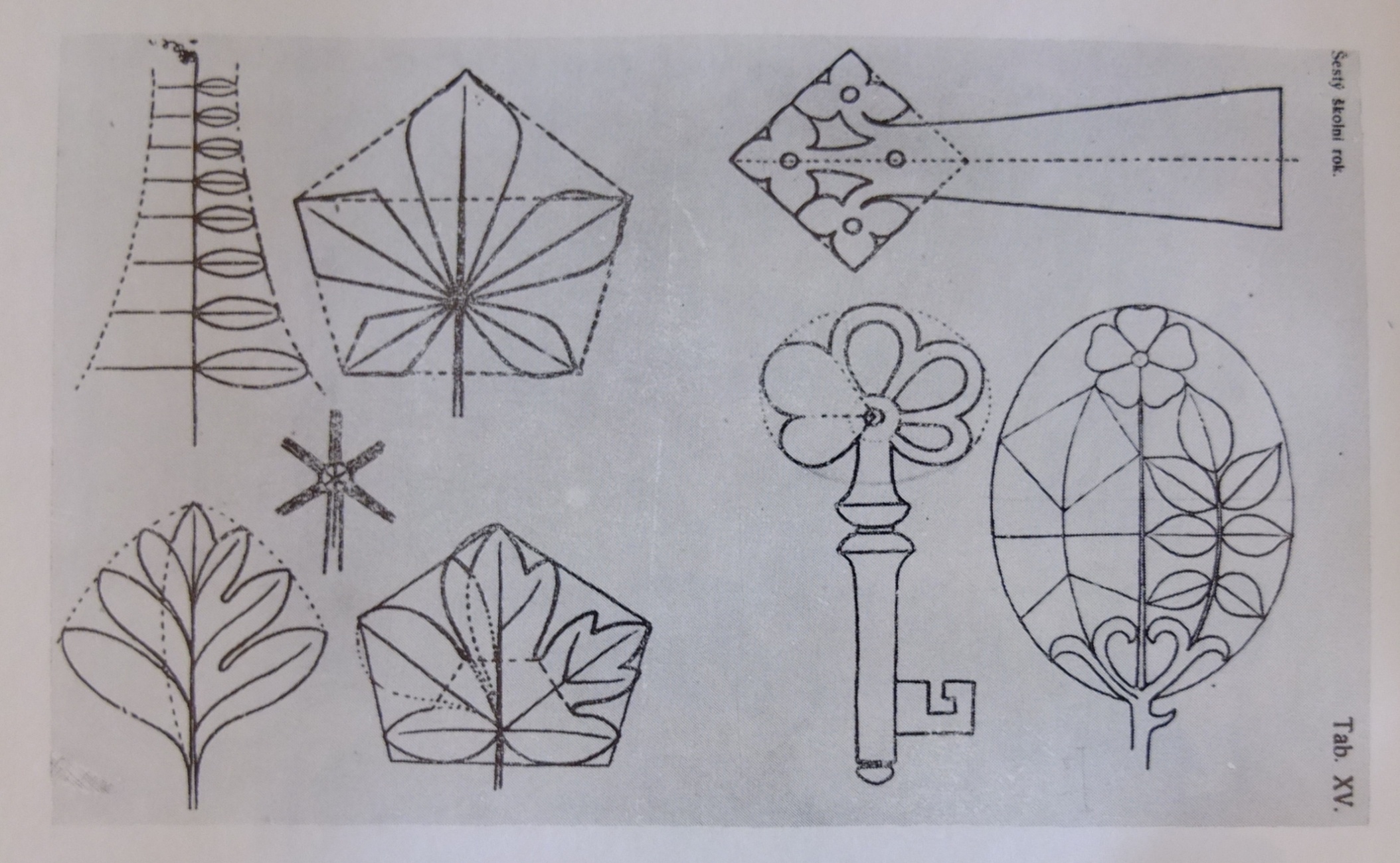 Obr. č. 3, Rostlinný ornament a jeho stylizace určený pro 6. ročník
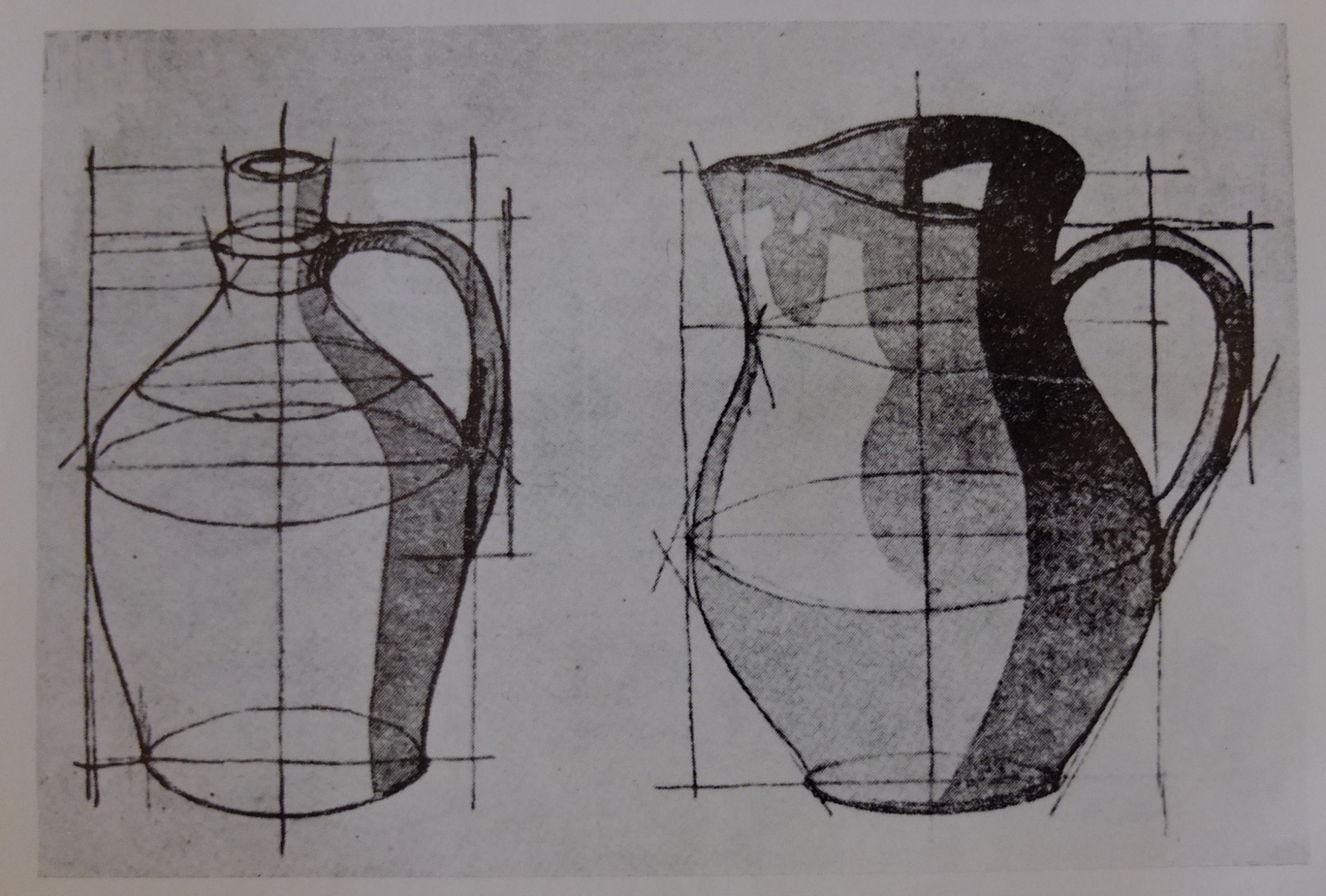 Obr. č. 4, konstruktivní kreslení
Podněty ze zahraničí na přelomu 19. a 20. století
Amerika:
Luis Prang
Ross Turner

Anglie (hnutí Art and Crafts):
John Ruskin
William Morris

Německo:
Alfred Lichtwark
K. Elssner
Art and Crafts 1/2
„Nechci umění jen pro pár vyvolených, nechci vzdělání jen pro pár vyvolených, nechci svobodu jen pro pár vyvolených… 
	Nač je nám umění, když ho nemůžeme sdílet?“  
William Morris

Anglie

John Ruskin (1819-1900)
Odpor ke strojové výrobě
Kritik, básník, spisovatel

William Morris (1843-1896)
Malíř, textilní výtvarník, kritik
Art and Crafts 2/2
Umělecké hnutí

Požadavek zprostředkování umění, kultivace obyvatel. 
Návrat k přírodě a kráse. 
Hnutí stálo v opozici průmyslové, sériové výroby. 
Důraz na návrat k řemeslné výrobě v opozici citově chladné strojové výroby
Důraz na pozorování přírody
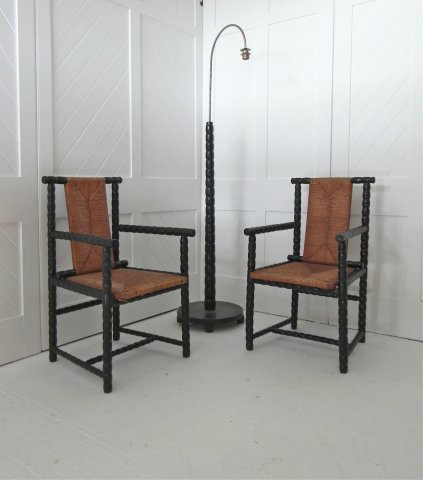 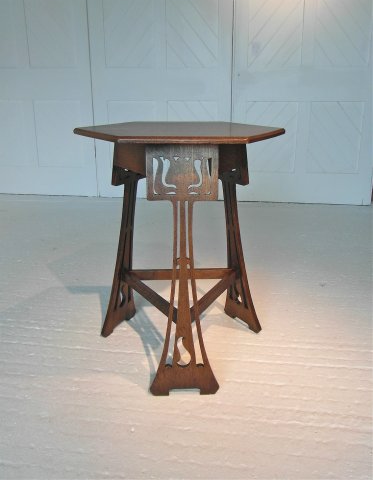 Obr č.5, Josef Zotti, nábytek
Obr č. 6, Sigebert Table
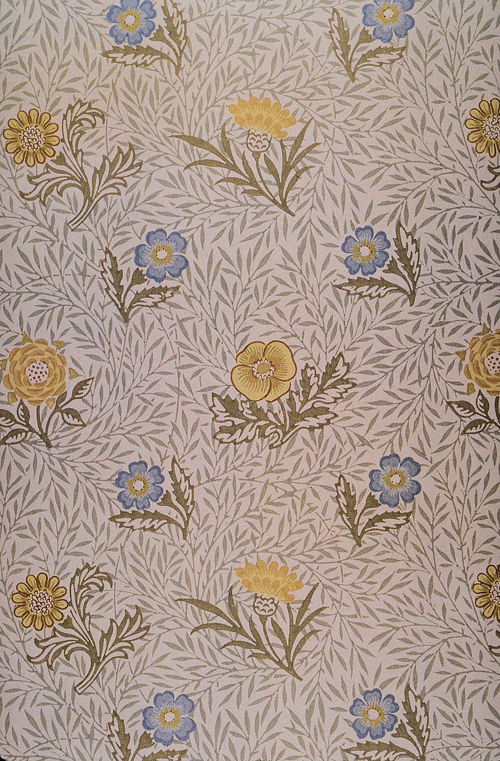 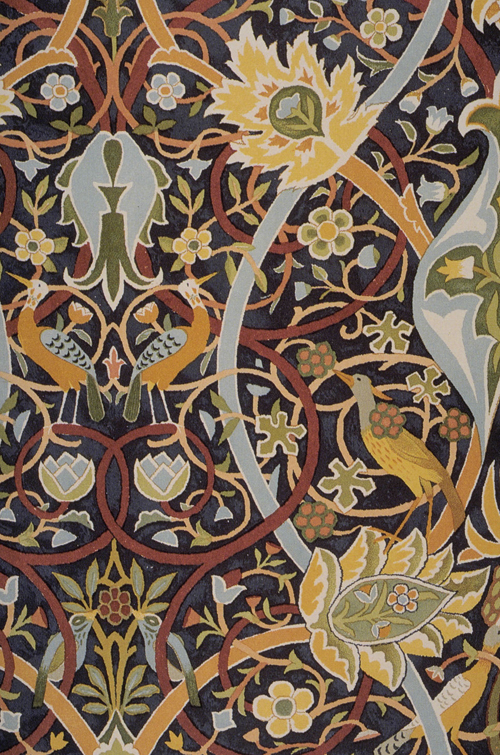 Obr. č.7, William  Morris, tapeta, 1874.
Obr. č.8, Willam Morris, kresba pro koberec Bullerswood, 1889.
Proměna nazírání na výtvarnou pedagogiku
Na přelomu 19. a 20. století vzrůstá zájem o dětský výtvarný	projev. Ten se díky psychologizujících trendů moderny 	začal obracet ke spontaneitě. Ta byla nacházena nejen v	dětské kresbě, ale i v umění přírodních národů a umění 	postižených lidí.

20. století prohlášeno za století dítěte
Tyto změny však byly pozvolné
Mezinárodní kreslířské kongresy
1900- Paříž
1904- Bern
1908- Londýn
1912- Drážďany
1913- Praha

Sdružovaly příznivce výtvarné edukace
Diskuze o změnách pojetí výuky 
Prohloubení zájmu u dětský výtvarný projev
Hnutí za uměleckou výchovu
Konec 19. století v českém prostředí:
umělecká výchova v popředí zájmu.

Osobnosti:
Otakar Hostinský
Pulikace: O socializaci umění, 1902
František Čáda
 zakladatel pedopsychologie a pedologie, výzkum dětské kresby
Josef Patočka 
Publikace: Ideály umělecké výchovy a půda české skutečnosti, 1902
K.B. Mádl a další
Cíle „Hnutí za uměleckou výchovu“:
Vzdělávání učitelů výtvarné výchovy
Snaha pozvednout kulturnost obyvatel
Rozvoj umělecké výchovy na školách
Výtvarná výchova měla být obohacena o nové náměty, 	metody (prohlídky v galeriích, ilustrace, besedy o umění..)
Žáci byli vedeni i k vlastní tvořivosti
Rozšíření námětů z okolního života dětí
Pedocentrické tendence
Zájem o dětskou psychiku- zákonitosti myšlení a jednání		 zkoumané skrze dětskou kresbu

Tyto tendence vyústily u nás ve 20. letech v reformní 	pedagogické snahy

Objev dětského umění spojený s obdivem veřejnosti, 	pedagogů a umělců
Průkopníci umělecké výchovy u nás
Publikace: 
Ideály umělecké výchovy a půda české skutečnosti, Josef Patočka, 1902

Kritizoval soudobé vyučování
Snaha o umělecké vzdělávání učitelstva
Důraz na bádání v oblasti dětské psychologie
Důraz na vědecké propracování látky a metod umělecké výchovy

Inspirace Alfredem Lichtwarkem:
 ředitel hamburské obrazárny 
 vyjádřil požadavek odborného vzdělávání učitelů 
 popularizátor umění formou přednášek před uměleckými díly. Kladl důraz na osobní vztah diváka k dílu
Otakar Hostinský (1847-1910)
Umělecký kritik, esejista, sociálně zaměřen

„O socializaci umění“
 přednáška přednesená v roce 1902 při příležitosti 		„První české výstavy pro uměleckou výchovu v Náchodě
Navazuje na některé názory Ruskina 				 (přirozenost, krása, mravnost)
Důraz na estetické znalosti
Požadavek změny obsahu školní výuky
František Čáda (1865-1918)
Zakladatel pedopsychologie a pedologie
Mimo studium dětské řeči se zabýval i zkoumáním 	dětské kresby

1903 zveřejnění studie o výzkumu dětské kresby v 	Pedagogických rozhledech
analýza dětských výtvarných projevů – diagnostický materiál pro individuální psychologii

Formuloval, že výtvarné projevy jsou projekcí niterných stavů a že jsou také druhem řeči dítěte.
Dům dětství pro válečné sirotků v Krnsku
Ladislav Švarc a Ladislav Havránek

Internátní škola pro válečné sirotky
Tendence reformní poválečné pedagogiky
Experiment založený na volnosti, pružném rámcovém 	programu

Výtvarný projev jako příležitost svobodné tvůrčí			 osobnosti, princip hry, osobního příkladu učitele
Umělecké avantgardy a výtvarná výchova
Konstruktivitistické a funkcionalistické tendence:

Vliv uměleckého učiliště Bauhausu

vznik 1919- 1933
experimentální pedagogické metody.
těsný vztah umění k řemeslu
umění a technika měla tvořit celek
Spřízněnost umělce, řemeslníka, vynálezce
publikační činnost pedagogů
na Bauhausu například přednášel i Karel Taige
Funkcionalistické tendence
Ve 20. letech se silněji začal projevovat vliv funkcionalismu, 	který stál v protikladu k ornamentálním tendencím, 		které byly typické pro Art deco, Art and Crafts i Secesi

Rok 1925: 
V. mezinárodní kongres pro kreslení a uměleckou výchovu
Zde se řešila problematika kreslení na školách a 			v průmyslové výrobě. 
Kongres vyvolal spor o funkčnosti ornamentu a jeho 			postavení ve výuce na školách.
Adolf Loos Ornament a zločin, 1921(uveřejněný v časopise Náš směr)
Odmítal ornamentální dekor jako zbytečnou součást 		architektury i designu

Design měl být dle něj účelným, jasným a čistým

Ve výtvarné výchově se tyto myšlenky řešily na 			6. kongresu v Praze v roce 1928. 

Na ten popud bylo přijato konstruktivní kreslení do učebních osnov


Kritika např. V.V.Štecha:
 nebezpečí technizujících geometrických tendencí,
upozornil na stejný redukcionismus jako tomu bylo u ornamentální stylizace
Funkcionalismus
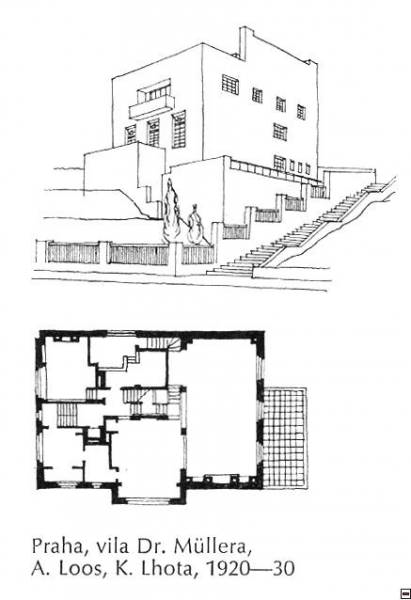 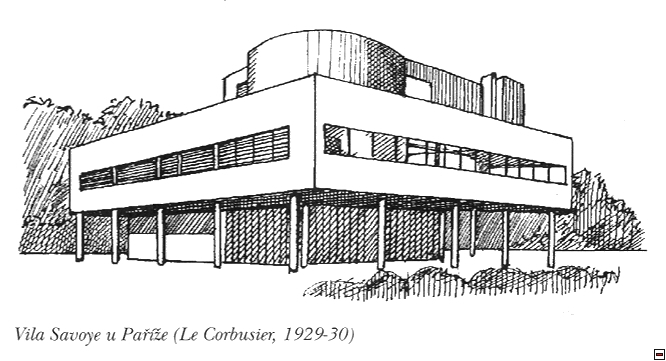 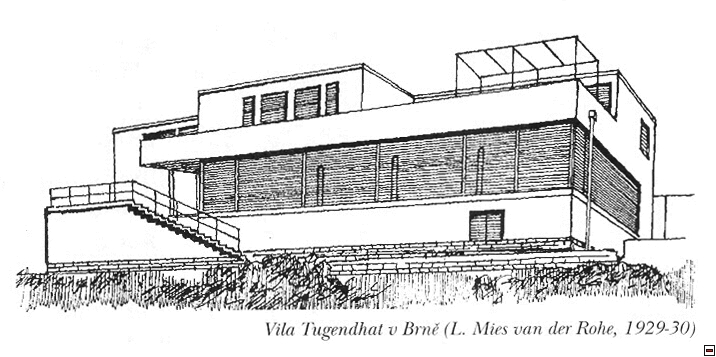 Obr. č. 9-11
Nábytek
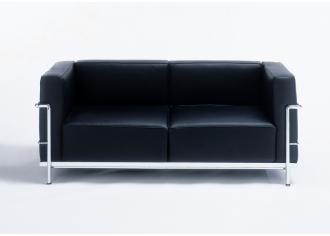 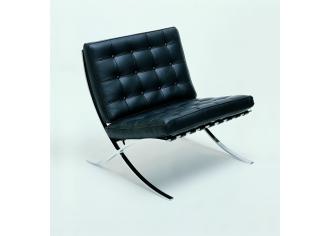 Obr. č. 12, Le Corbusier, sedačka
Obr. č. 13, Mies van der Rohe, křeslo Barcelona
Znaky funkcionalismu jako výchovného programu
Strohost
Oproštěnost od dekoru
Jednoduchost a účelnost konstrukce
Funkčnost
Přizpůsobivost fyziologii lidského těla
 Praktičnost
Vliv Avantgardních tendencí v umění
Umělci se začali zajímat o tvorbu 
přírodních národů,
uměním art brut 
dětským výtvarným projevem

art brut: Max Ernst, Paul Klee, Joan Miró, Jean Dubuffet
umění přírodních národů: Pablo Picasso, Paul Gauguin
umění dětí: Paul Klee, Josef Čapek, skupina COBRA

U nás zčásti ovlivňovaly výtvarnou výchovu texty Emila Filly 		nebo Františka Kupky
Inspirace Art Brut
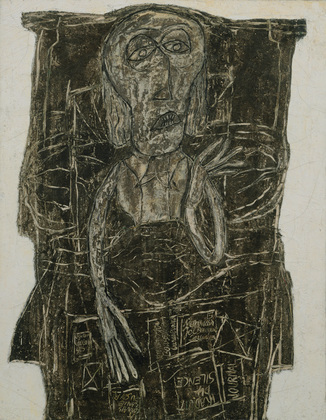 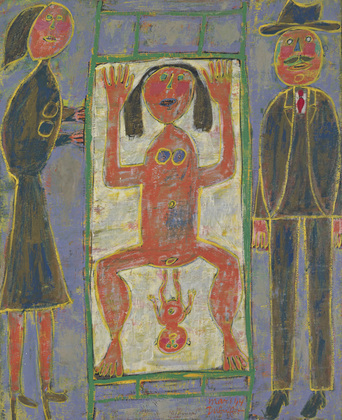 Obr. č. 14, Jean Dubuffet, Joë Bousquet in Bed, 1947
Obr. č. 15. Jean Dubuffet, Childbirth, 1944
Inspirace dětskou kresbou
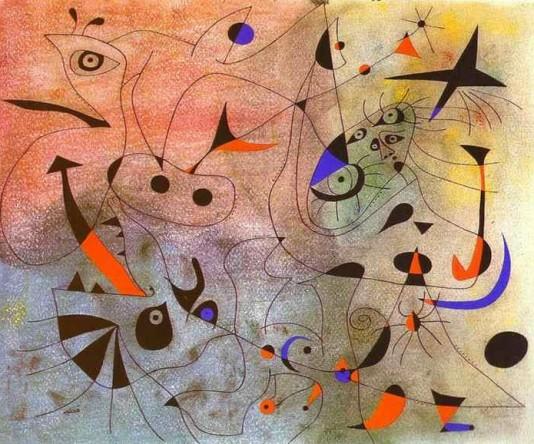 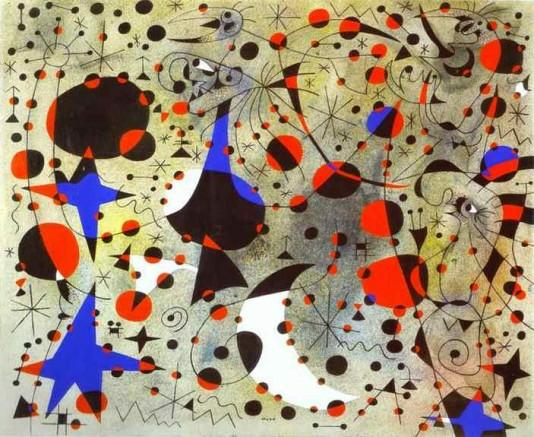 Obr. č. 16, Joan Miró, The Nightingale's Song at Midnight, 1940
Obr. č. 17, Joan Miró, Constellation: The Morning Star, 1940
Poválečný stav výchovy uměním
Výtvarná výchova a socialistický realismus (1948-1966)
Osnovy z roku 1932 přetrvaly do roku 1954

Ideologický tlak a ideově-politický status výchovy umění

Kreslení jako výcvik řemeslných dovedností

Socialistický realismus- vrchol umělecké tvorby
Figura
Krajina
Zátiší
Uvolňující tendence v 60. letech
V roce 1960- přijaty nové osnovy předmětu 			„Výtvarná výchova“ namísto osnov „Kreslení“

Posílení diskuze před uměleckým dílem

V těchto osnovách pořád chyběla prostorová tvorba

Pořád byl kladen důraz na kresbu a malbu bez větší váhy na psychologickou stránku žáků

Založení časopisu „Estetická výchova“
Použitá literatura
BLATNÝ, Ladislav. Z historie výtvarné výchovy na českých školách. 1. vyd. Brno: Univerzita J.E. Purkyně, 1983, 131 s.

CIKÁNOVÁ, Karla. Výtvarná výchova a její teorie v českých zemích ve světových kontextech. Praha: Pedagogická fakulta Univerzity Karlovy, 1998, 17 s. ISBN 80-86039-70-6.

ČERMÁK, Rudolf. Historie vyučování kreslení na národních školách. Praha, 1939.

DAVID, Jiří. Století dítěte a výzva obrazů: (eseje). 2., rozš. vyd. Brno: Masarykova univerzita, 2008, 351 s., [4] s. barev. obr. příl. ISBN 978-80-210-4593-4.

HAZUKOVÁ, Helena a Pavel ŠAMŠULA. Didaktika výtvarné výchovy. 2. přeprac. vyd. Praha: Karolinum, 1991, 117 s. ISBN 80-7066-368-5.

ROESELOVÁ, Věra. Didaktika výtvarné výchovy V., nejen pro základní umělecké školy. Přeprac. vyd. Praha: Univerzita Karlova, 2003, 198 s. ISBN 80-7290-129-x.
Obrazová příloha
Obr. č. 1, R. Čermák, I, s. 149.
Obr. č. 2, R. Čermák, I, S. 90.
Obr. č. 3, L. Blatný, Z historie výtvarné výchovy na českých školách.
Obr. č. 4, V. konvička, pracovní program pro 3. ročník měštanské školy.
Obr. č. 5, http://www.gallery.acfc.co.uk/index.php?main_page=product_info&cPath=2&products_id=732&page=1
Obr. č. 6,
http://www.gallery.acfc.co.uk/index.php?main_page=product_info&cPath=2&products_id=720&page=2
Obr. č. 7-8, http://www.artmuseum.cz/reprodukce2_pohled.php?dilo_id=6726
Obr. č. 9-11, http://www.sps-ul.cz/doku.php/funcionalismus
Obr. č. 12-13, http://www.alax.cz/cz/produkty/12262-kreslo-mies-van-der-rohe.html
Obr. č. 14-15,http://www.famousartistsgallery.com/gallery/miro-hc.html
Obr. č. 16-17
http://www.moma.org/collection/browse_results.php?criteria=O%3AAD%3AE%3A1633&page_number=13&template_id=1&sort_order=1